CSE 311 Midterm Review!
Midterm Review
Administrivia
Announcements & Reminders
TONIGHT @ 6-7:30 pm in BAG 131 and 154

Please bring an ID (Husky Card or other ID) to the exam. We’ll be checking those during the exam. 
Remember you’re allowed one piece of paper of handwritten notes. Please read details on the exams page.

Check your email for room assignments
Set Theory
Problem 4- Section 04
Write an English proof, proving the following set identity
Let the universal set be u . Prove A ∩ B’ ⊆ A\B for any sets A, B.
Work on this problem with the people around you.
Translate the claim to predicate 
Write out the skeleton
Problem 4- Section 04
Write an English proof, proving the following set identity
Let the universal set be u . Prove A ∩ B’ ⊆ A\B for any sets A, B.
Work on this problem with the people around you.
Translate the claim to predicate 
∀x(x ∈ A ∩ B’ → x ∈ A\B)  

Write out the skeleton
Remember the Skeleton!
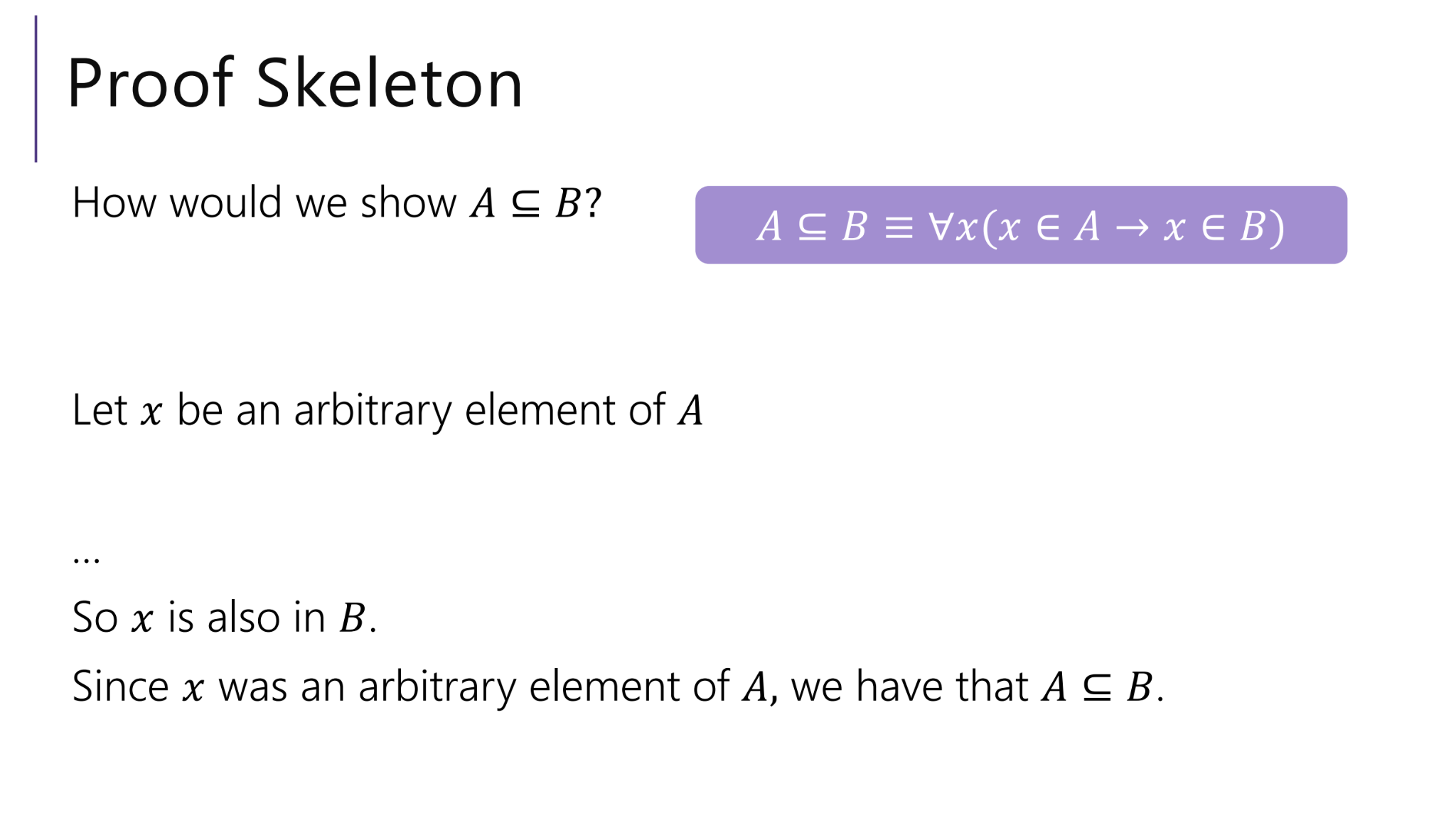 Let’s Write it Out:
∀x(x ∈ A ∩ B’ → x ∈ A\B)
Problem 4- Section 04
Write an English proof, proving the following set identity
Let the universal set be u . Prove A ∩ B’ ⊆ A\B for any sets A, B.
Let x be an arbitrary element and suppose that x ∈ A ∩ B’. 
…
…

…So x ∈ A\B. 

Since x was arbitrary, we can conclude that A ∩ B’ ⊆ A\B by definition of subset
Problem 4- Section 04
Write an English proof, proving the following set identity
Let the universal set be u . Prove A ∩ B’ ⊆ A\B for any sets A, B.
Let x be an arbitrary element and suppose that x ∈ A ∩ B’. 
By definition of intersection, x ∈ A and x ∈ B’
…

…So x ∈ A\B. 

Since x was arbitrary, we can conclude that A ∩ B’ ⊆ A\B by definition of subset
Problem 4- Section 04
Write an English proof, proving the following set identity
Let the universal set be u . Prove A ∩ B’ ⊆ A\B for any sets A, B.
Let x be an arbitrary element and suppose that x ∈ A ∩ B’. 
By definition of intersection, x ∈ A and x ∈ B’
So by definition of complement, x ∉ B

…So x ∈ A\B. 

Since x was arbitrary, we can conclude that A ∩ B’ ⊆ A\B by definition of subset
Problem 4- Section 04
Write an English proof, proving the following set identity
Let the universal set be u . Prove A ∩ B’ ⊆ A\B for any sets A, B.
Let x be an arbitrary element and suppose that x ∈ A ∩ B’. 
By definition of intersection, x ∈ A and x ∈ B’
So by definition of complement, x ∉ B

Then, by definition of set difference, x ∈ A\B. 

Since x was arbitrary, we can conclude that A ∩ B’ ⊆ A\B by definition of subset
Strong Induction
Problem 6 - Section 06 (23sp)
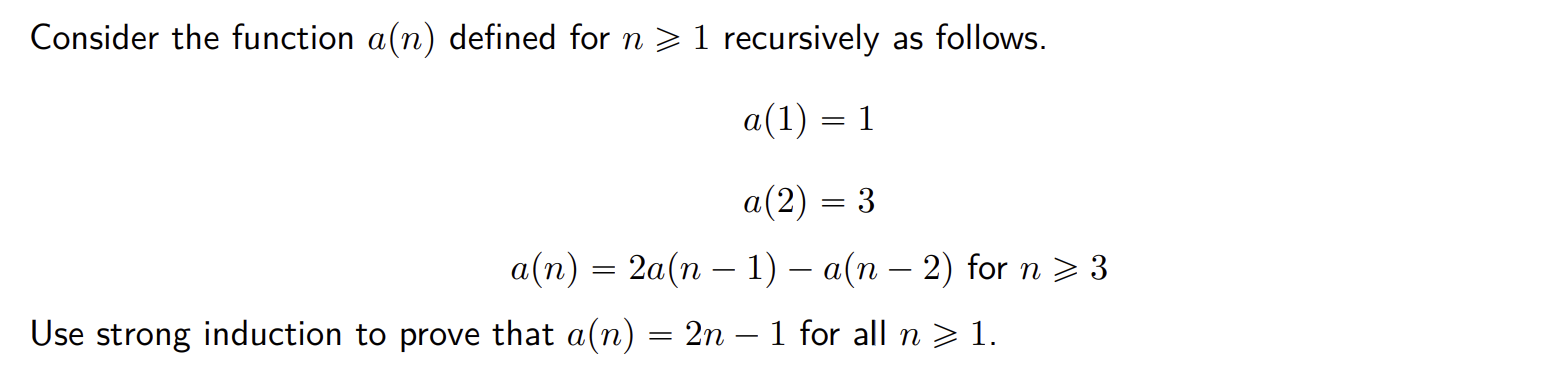 Work on this problem with the people around you.
Remember our Strong Induction Template!
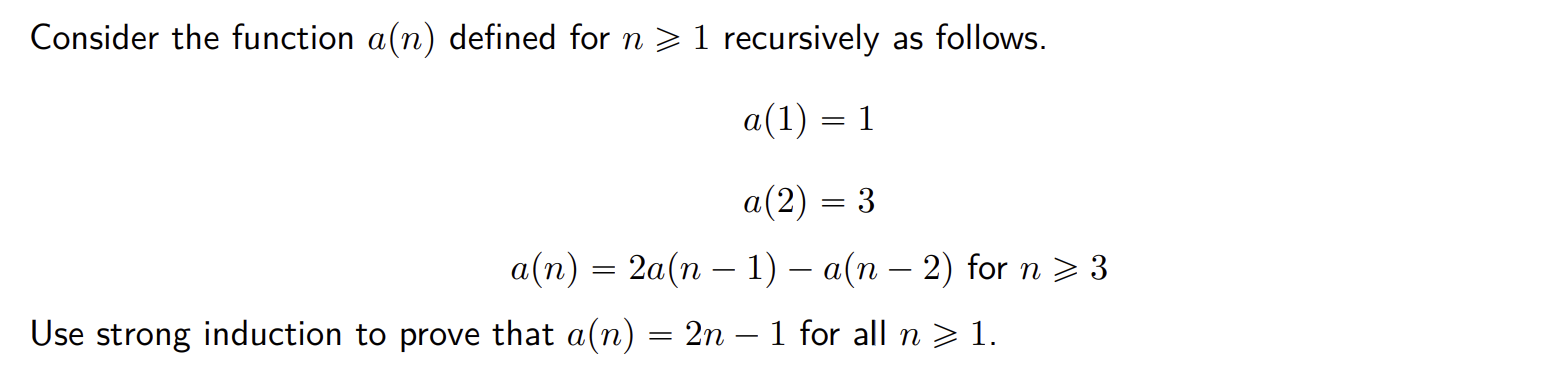 Let’s Write it Out:
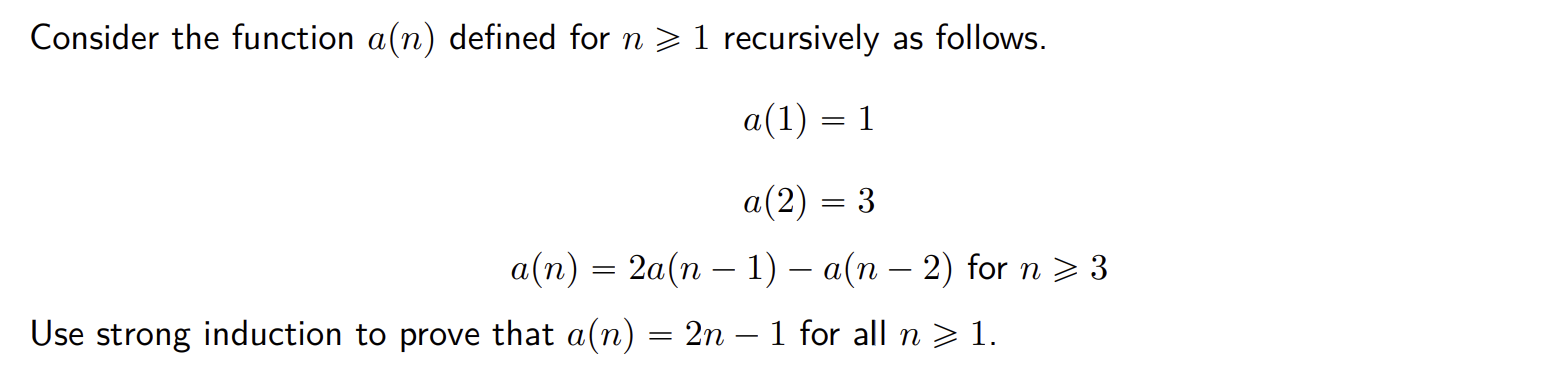 Problem 6
Let P(ｎ) be “”.
We show P(ｎ) holds…
Base Cases:
Inductive Hypothesis:

Inductive Step:

Conclusion: Therefore, P(ｎ) holds for all … by the principle of induction
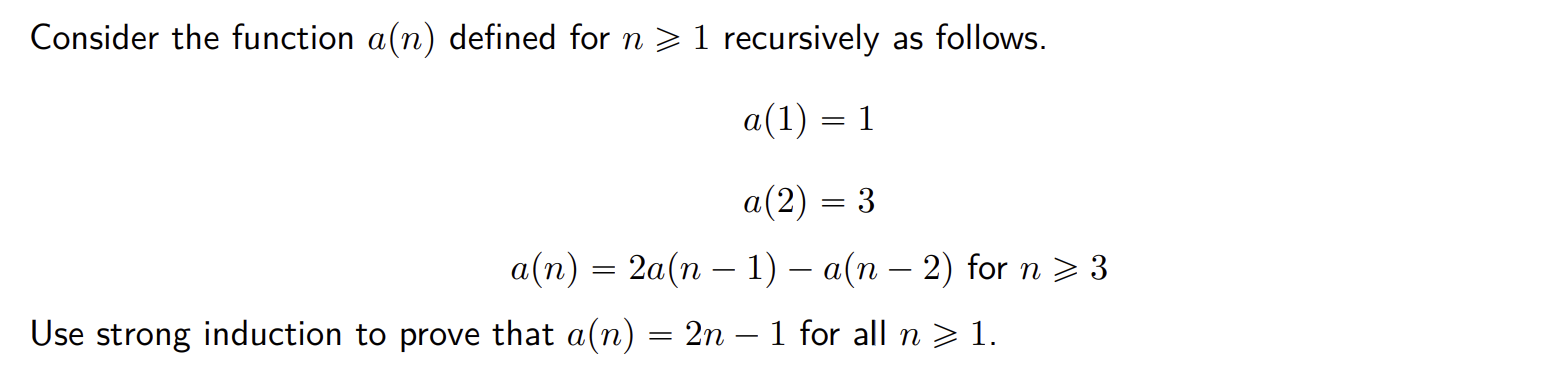 Problem 6
Let P(ｎ) be “a(n) = 2n - 1”.
We show P(ｎ) holds…
Base Cases:
Inductive Hypothesis:

Inductive Step:

Conclusion: Therefore, P(ｎ) holds for all … by the principle of induction
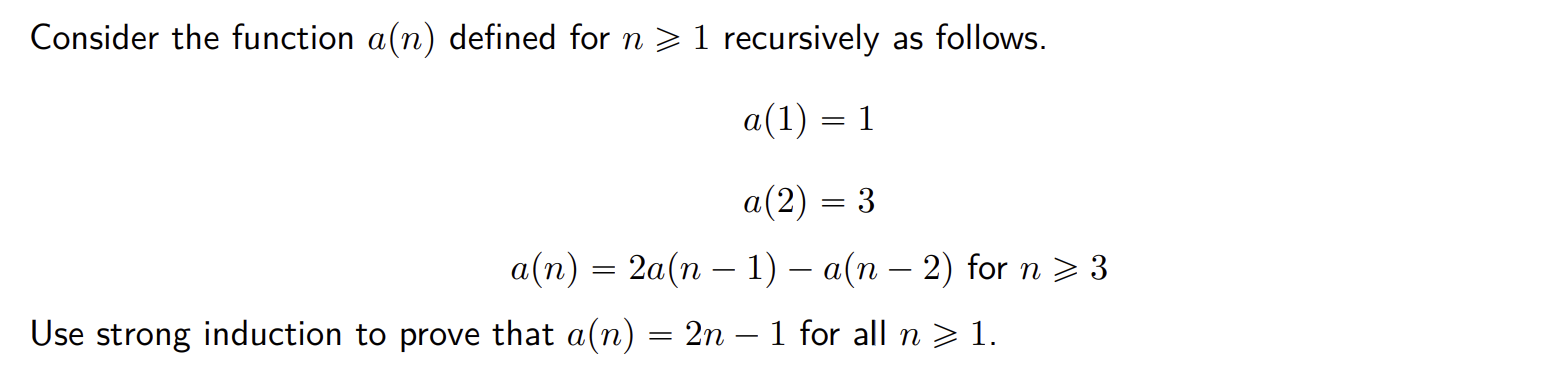 Problem 6
Let P(ｎ) be “a(n) = 2n - 1”.
We show P(ｎ) holds for all n ≥ 1 by induction on n.
Base Cases:
Inductive Hypothesis:

Inductive Step:

Conclusion: Therefore, P(ｎ) holds for all n ≥ 1  by the principle of induction
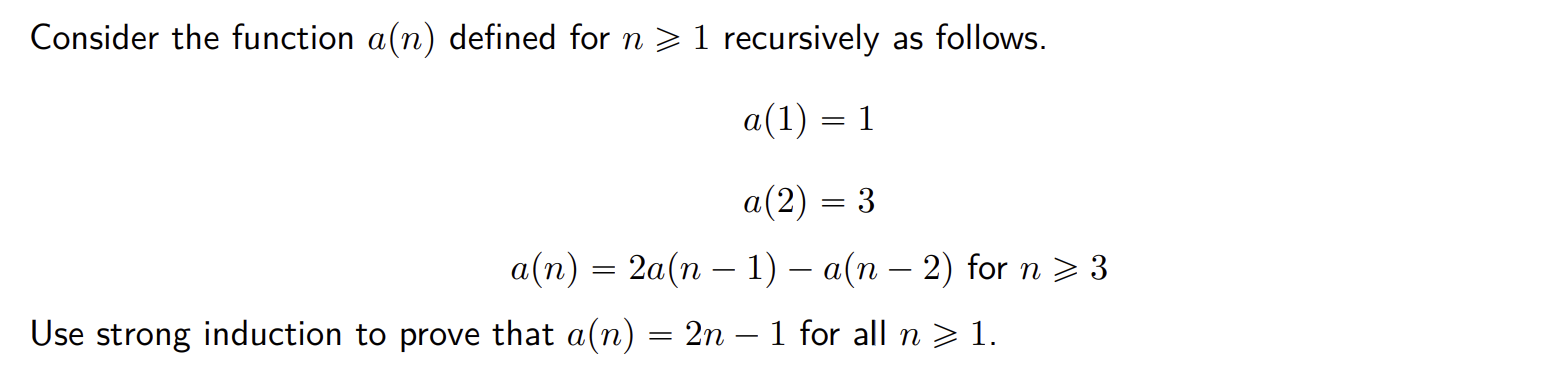 Problem 6
Let P(ｎ) be “a(n) = 2n - 1”.
We show P(ｎ) holds for all n ≥ 1 by induction on n.
Base Cases: (n = 1, n = 2)  a(1) = 1 = 2(1) - 1 and a(2) = 3 = 2(2) - 1 by definition of a.
Inductive Hypothesis:

Inductive Step:

Conclusion: Therefore, P(ｎ) holds for all n ≥ 1  by the principle of induction
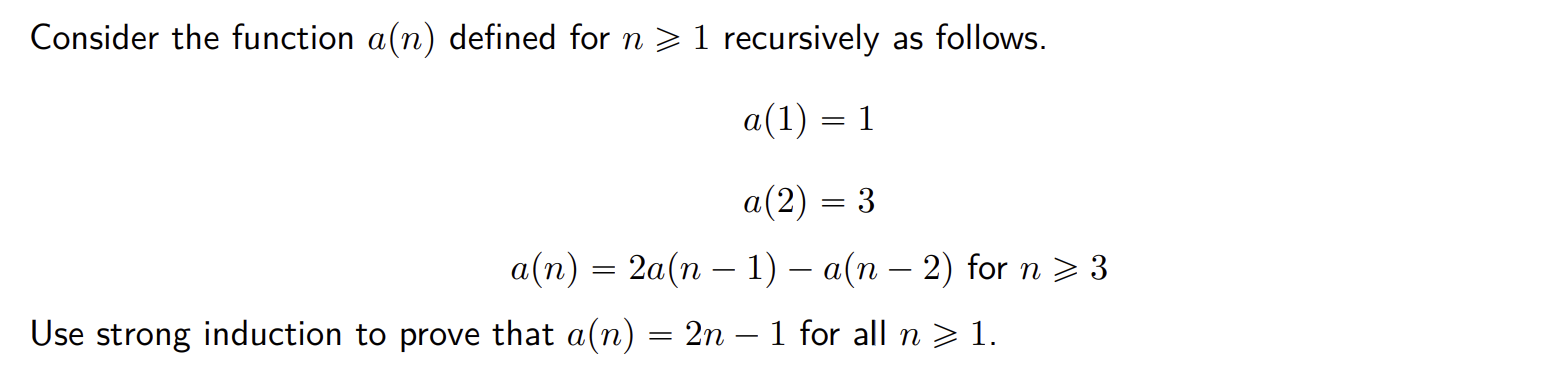 Problem 6
Let P(ｎ) be “a(n) = 2n - 1”.
We show P(ｎ) holds for all n ≥ 1 by induction on n.
Base Cases: (n = 1, n = 2)  a(1) = 1 = 2(1) - 1 and a(2) = 3 = 2(2) - 1 by definition of a.
Inductive Hypothesis: Suppose P(1) ⋏ P(2) ⋏ … ⋏ P(k) hold for an arbitrary k ≥ 2.
i.e. a(k) = 2k - 1, a(k - 1) = 2(k - 1) - 1, a(k - 2) = 2(k - 2) - 1, etc.
Inductive Step:

Conclusion: Therefore, P(ｎ) holds for all n ≥ 1  by the principle of induction
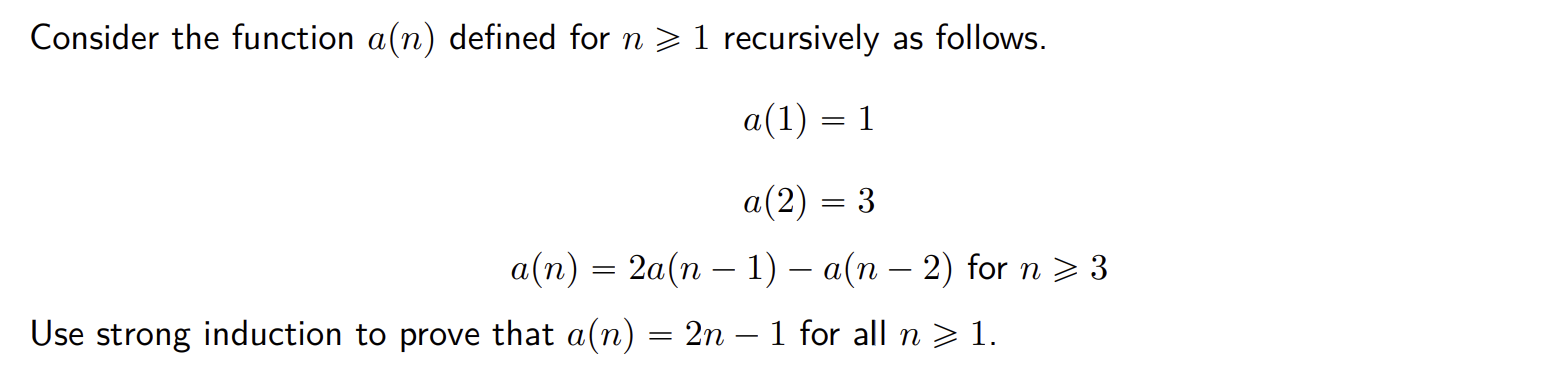 Problem 6
Let P(ｎ) be “a(n) = 2n - 1”.
We show P(ｎ) holds for all n ≥ 1 by induction on n.
Base Cases: (n = 1, n = 2)  a(1) = 1 = 2(1) - 1 and a(2) = 3 = 2(2) - 1 by definition of a.
Inductive Hypothesis: Suppose P(1) ⋏ P(2) ⋏ … ⋏ P(k) hold for an arbitrary k ≥ 2.
i.e. a(k) = 2k - 1, a(k - 1) = 2(k - 1) - 1, a(k - 2) = 2(k - 2) - 1, etc.
Inductive Step: Goal: Show P(k + 1): a(k + 1) = 2(k + 1) - 1

Conclusion: Therefore, P(ｎ) holds for all n ≥ 1  by the principle of induction
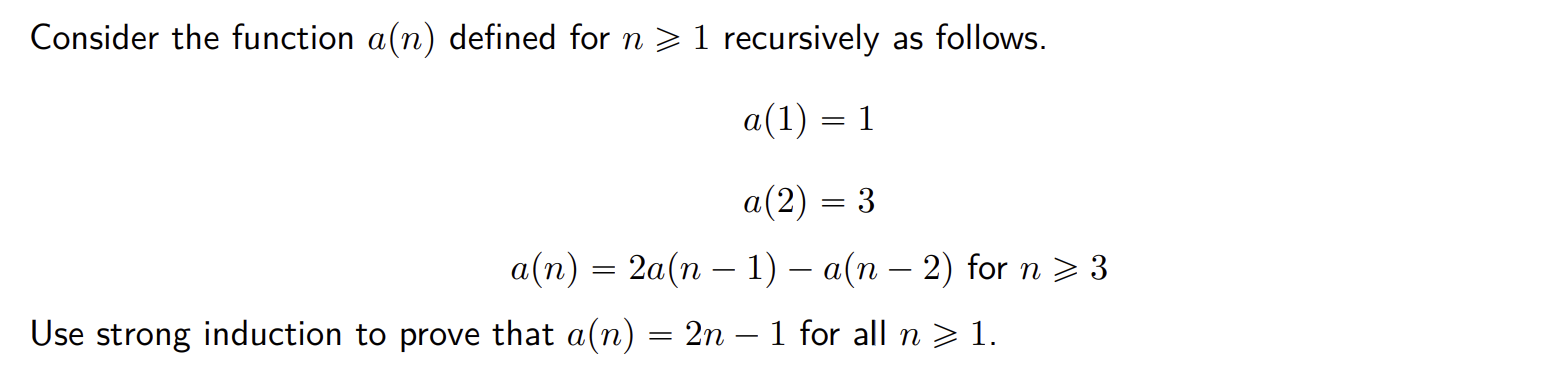 Problem 6
Let P(ｎ) be “a(n) = 2n - 1”.
We show P(ｎ) holds for all n ≥ 1 by induction on n.
Base Cases: (n = 1, n = 2)  a(1) = 1 = 2(1) - 1 and a(2) = 3 = 2(2) - 1 by definition of a.
Inductive Hypothesis: Suppose P(1) ⋏ P(2) ⋏ … ⋏ P(k) hold for an arbitrary k ≥ 2.
i.e. a(k) = 2k - 1, a(k - 1) = 2(k - 1) - 1, a(k - 2) = 2(k - 2) - 1, etc.
Inductive Step: Goal: Show P(k + 1): a(k + 1) = 2(k + 1) - 1

a(k + 1) = …
		…
		= 2(k + 1) - 1

Conclusion: Therefore, P(ｎ) holds for all n ≥ 1  by the principle of induction
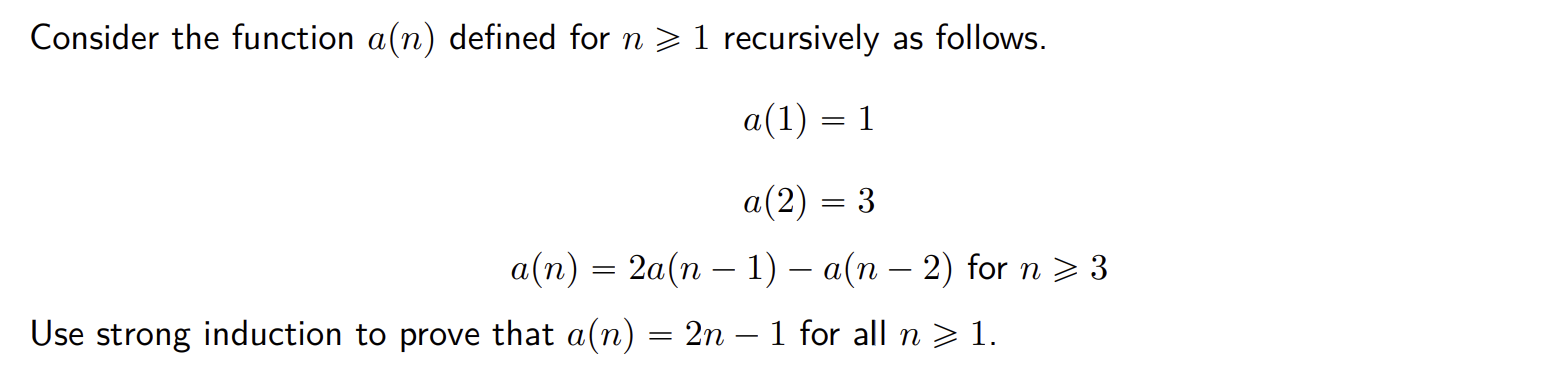 Problem 6
Let P(ｎ) be “a(n) = 2n - 1”.
We show P(ｎ) holds for all n ≥ 1 by induction on n.
Base Cases: (n = 1, n = 2)  a(1) = 1 = 2(1) - 1 and a(2) = 3 = 2(2) - 1 by definition of a.
Inductive Hypothesis: Suppose P(1) ⋏ P(2) ⋏ … ⋏ P(k) hold for an arbitrary k ≥ 2.
i.e. a(k) = 2k - 1, a(k - 1) = 2(k - 1) - 1, a(k - 2) = 2(k - 2) - 1, etc.
Inductive Step: Goal: Show P(k + 1): a(k + 1) = 2(k + 1) - 1

a(k + 1) = 2a(k) - a(k - 1)			[Definition of a]
	     …
             = 2(k + 1) - 1

Conclusion: Therefore, P(ｎ) holds for all n ≥ 1  by the principle of induction
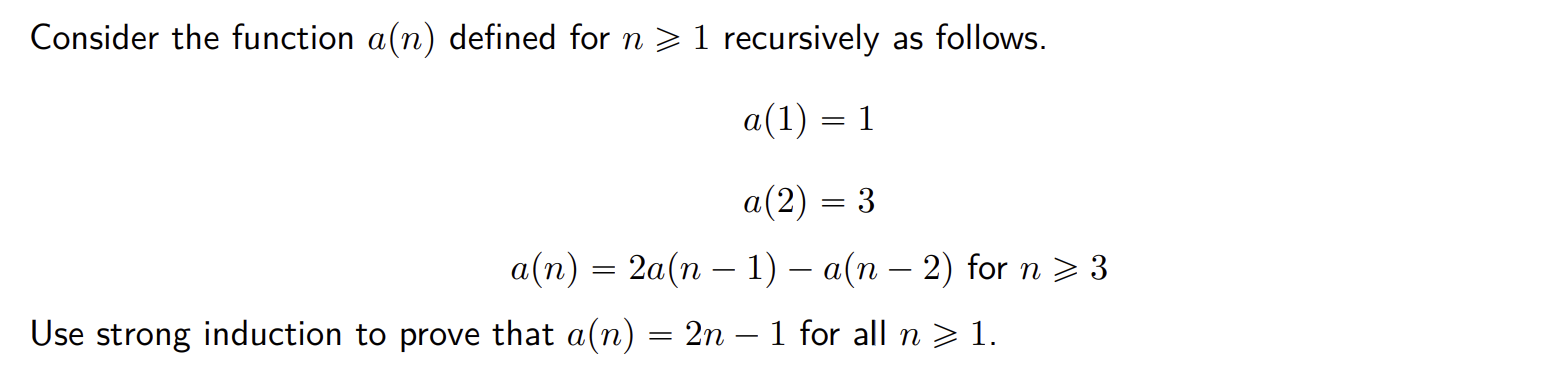 Problem 6
Let P(ｎ) be “a(n) = 2n - 1”.
We show P(ｎ) holds for all n ≥ 1 by induction on n.
Base Cases: (n = 1, n = 2)  a(1) = 1 = 2(1) - 1 and a(2) = 3 = 2(2) - 1 by definition of a.
Inductive Hypothesis: Suppose P(1) ⋏ P(2) ⋏ … ⋏ P(k) hold for an arbitrary k ≥ 2.
i.e. a(k) = 2k - 1, a(k - 1) = 2(k - 1) - 1, a(k - 2) = 2(k - 2) - 1, etc.
Inductive Step: Goal: Show P(k + 1): a(k + 1) = 2(k + 1) - 1

a(k + 1) = 2a(k) - a(k - 1)			[Definition of a]
	     = 2(2k - 1) - (2(k - 1) - 1)     [Inductive Hypothesis] 
	     …
	     = 2(k + 1) - 1

Conclusion: Therefore, P(ｎ) holds for all n ≥ 1  by the principle of induction
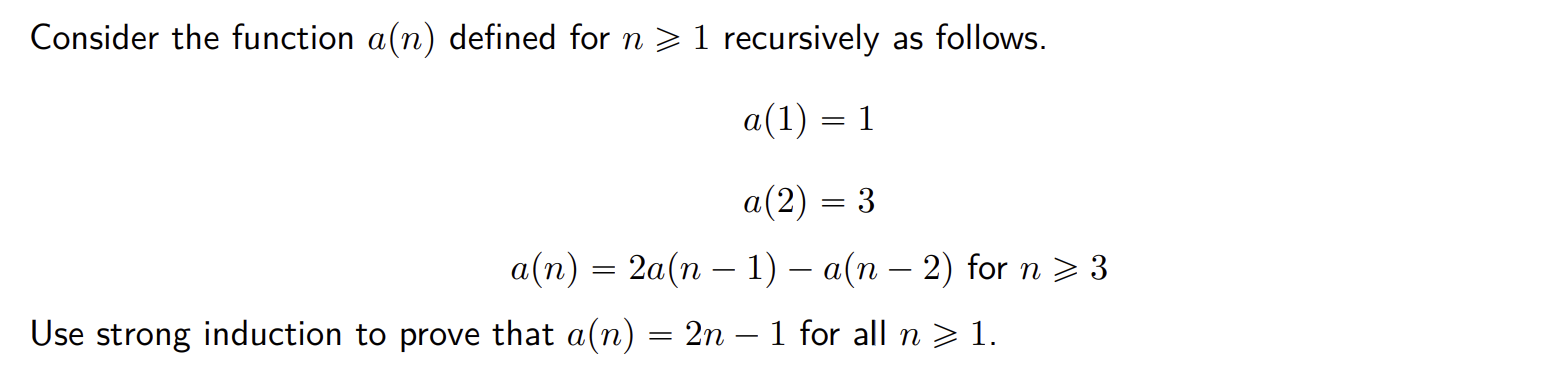 Problem 6
Let P(ｎ) be “a(n) = 2n - 1”.
We show P(ｎ) holds for all n ≥ 1 by induction on n.
Base Cases: (n = 1, n = 2)  a(1) = 1 = 2(1) - 1 and a(2) = 3 = 2(2) - 1 by definition of a.
Inductive Hypothesis: Suppose P(1) ⋏ P(2) ⋏ … ⋏ P(k) hold for an arbitrary k ≥ 2.
i.e. a(k) = 2k - 1, a(k - 1) = 2(k - 1) - 1, a(k - 2) = 2(k - 2) - 1, etc.
Inductive Step: Goal: Show P(k + 1): a(k + 1) = 2(k + 1) - 1

a(k + 1) = 2a(k) - a(k - 1)			        [Definition of a]
	     = 2(2k - 1) - (2(k - 1) - 1)		[Inductive Hypothesis] 
	     = 2k + 1					[Algebra]
	     = 2(k + 1) - 1				[Algebra

Conclusion: Therefore, P(ｎ) holds for all n ≥ 1  by the principle of induction
Questions?
Topics: 
Translations & Predicate Logic
English Proofs
Number Theory 
Set Theory 
Strong Induction
Weak Induction
That’s All Folks!
Breathe, you are going to do great!